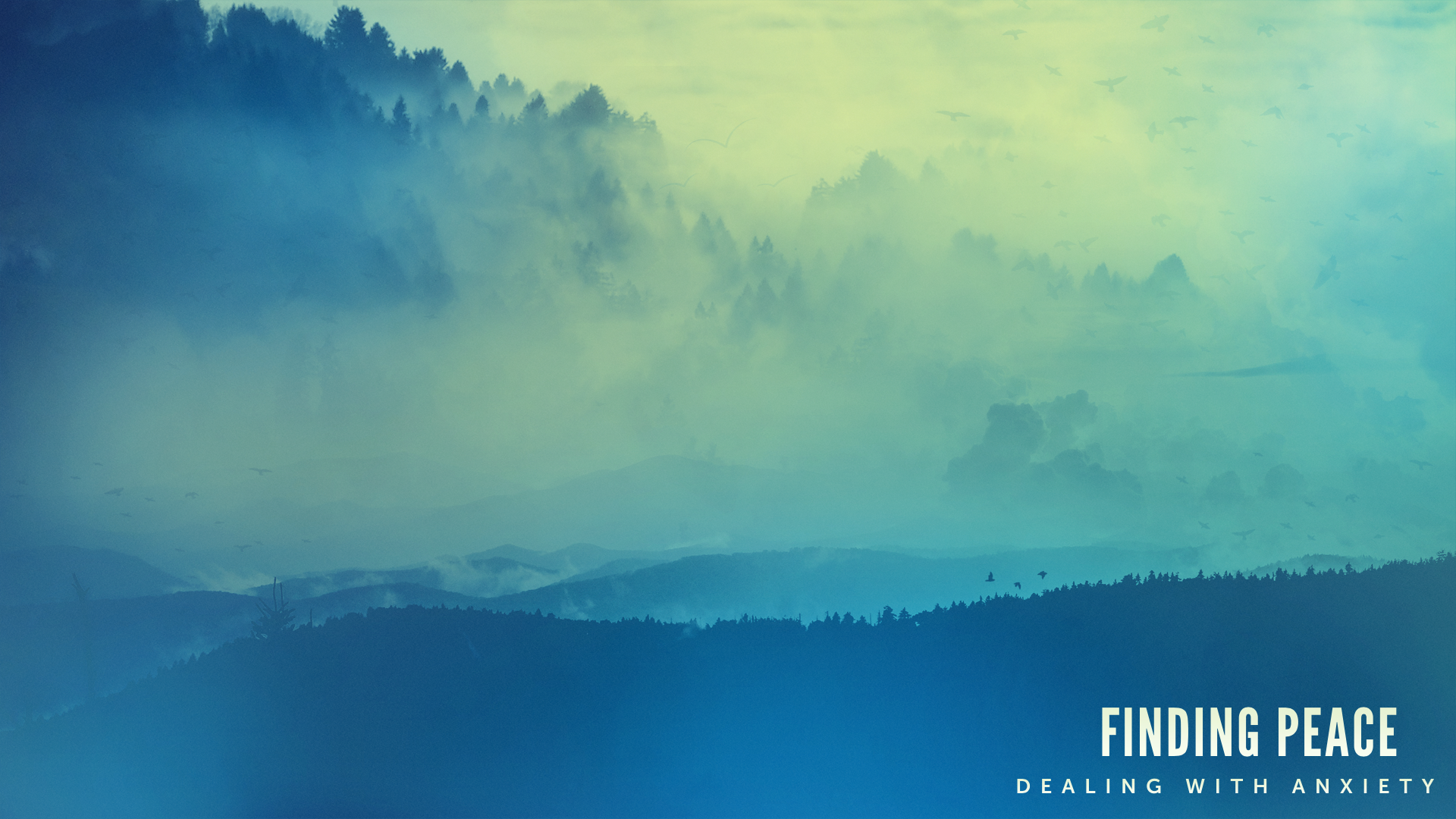 “Rejoice in the Lord always; again I will say, rejoice. 5 Let your reasonableness be known to everyone. The Lord is at hand; 6 do not be anxious about anything, but in everything by prayer and supplication with thanksgiving let your requests be made known to God. 7 And the peace of God, which surpasses all understanding, will guard your hearts and your minds in Christ Jesus.”

Philippians 4:4-7
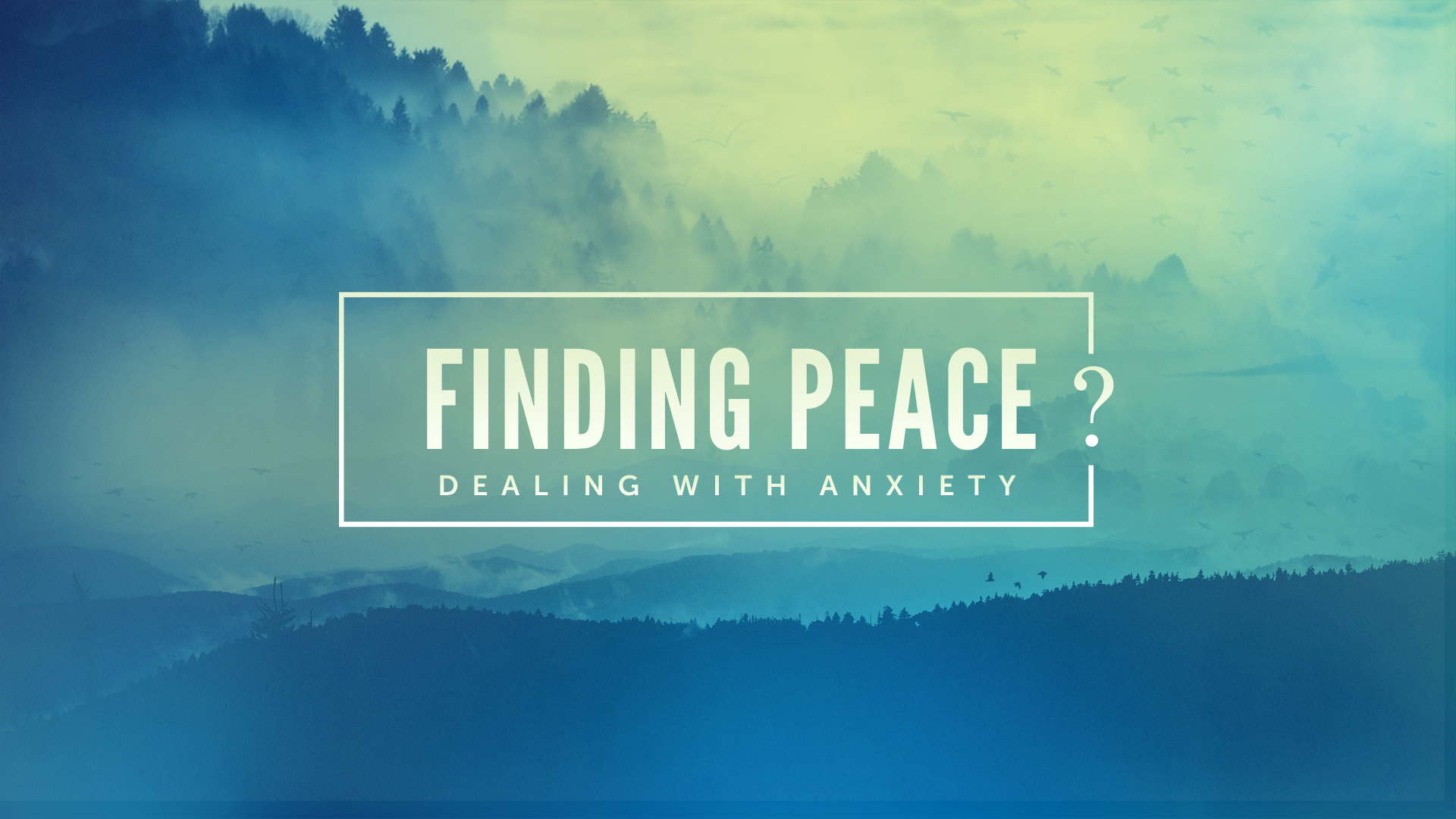 Debilitating
Controlling
Deadly
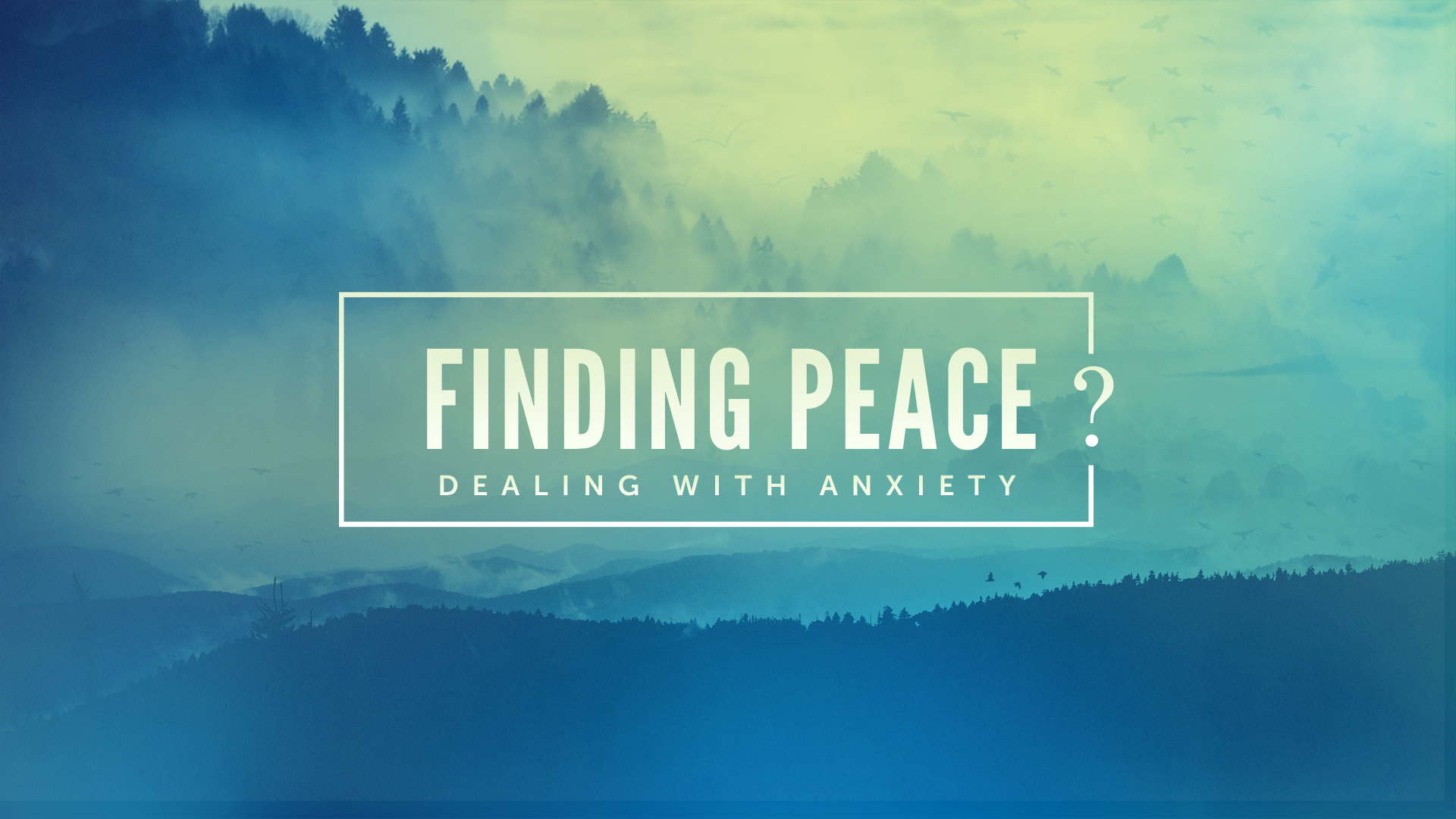 Reprioritize Everything
Matthew 6:19
‘Denormalize’ Stress
Matthew 6:25-34
Practice The Teachings of Jesus
Galatians 5:22-23
Develop Trust In God
Psalm 23
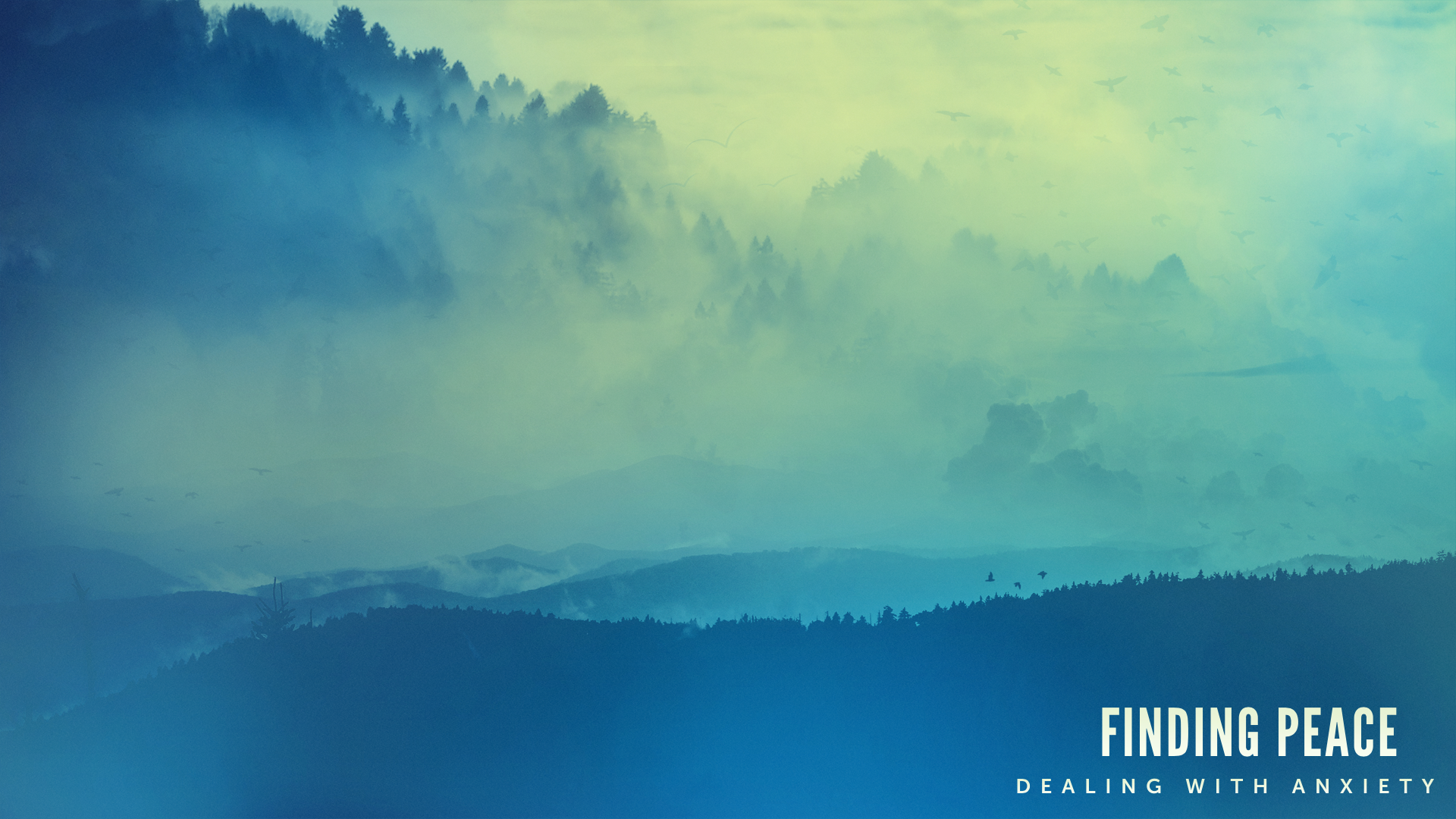 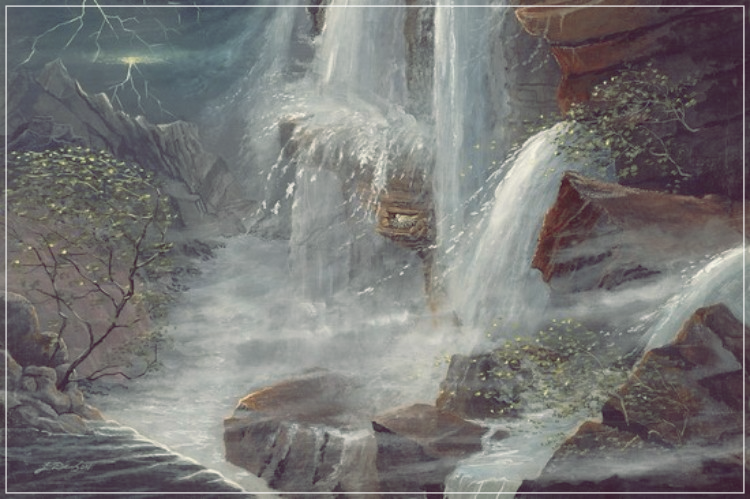 “Peace in the Midst of the Storm”

 –Jack E. Dawson
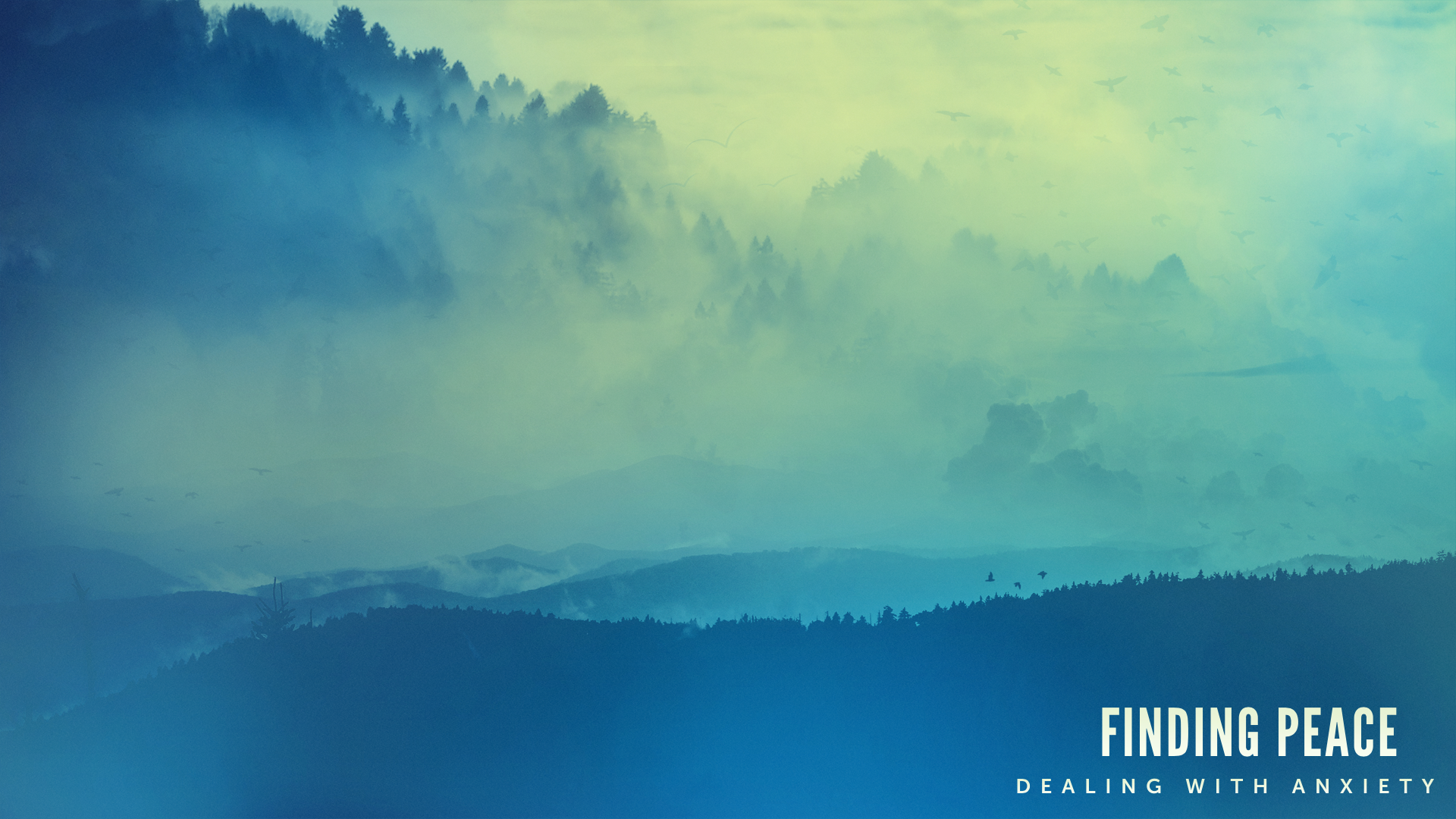 ‘Denormalize’ Stress
Matthew 6:25-34
“If you don’t question anything you become submissive to everything.“
“The LORD gives strength to his people; the LORD blesses his people with peace...”

Psalm 29:11
“Great peace have those who love your law, and nothing can make them stumble .”

Psalm 119:165
“Now may the Lord of peace himself give you peace at all times in every way. The Lord be with you all .”

1 Thessalonians 3:16
“In peace, I will both lie down and sleep; for you alone, O Lord, make me dwell in safety .”

Psalm 4:8
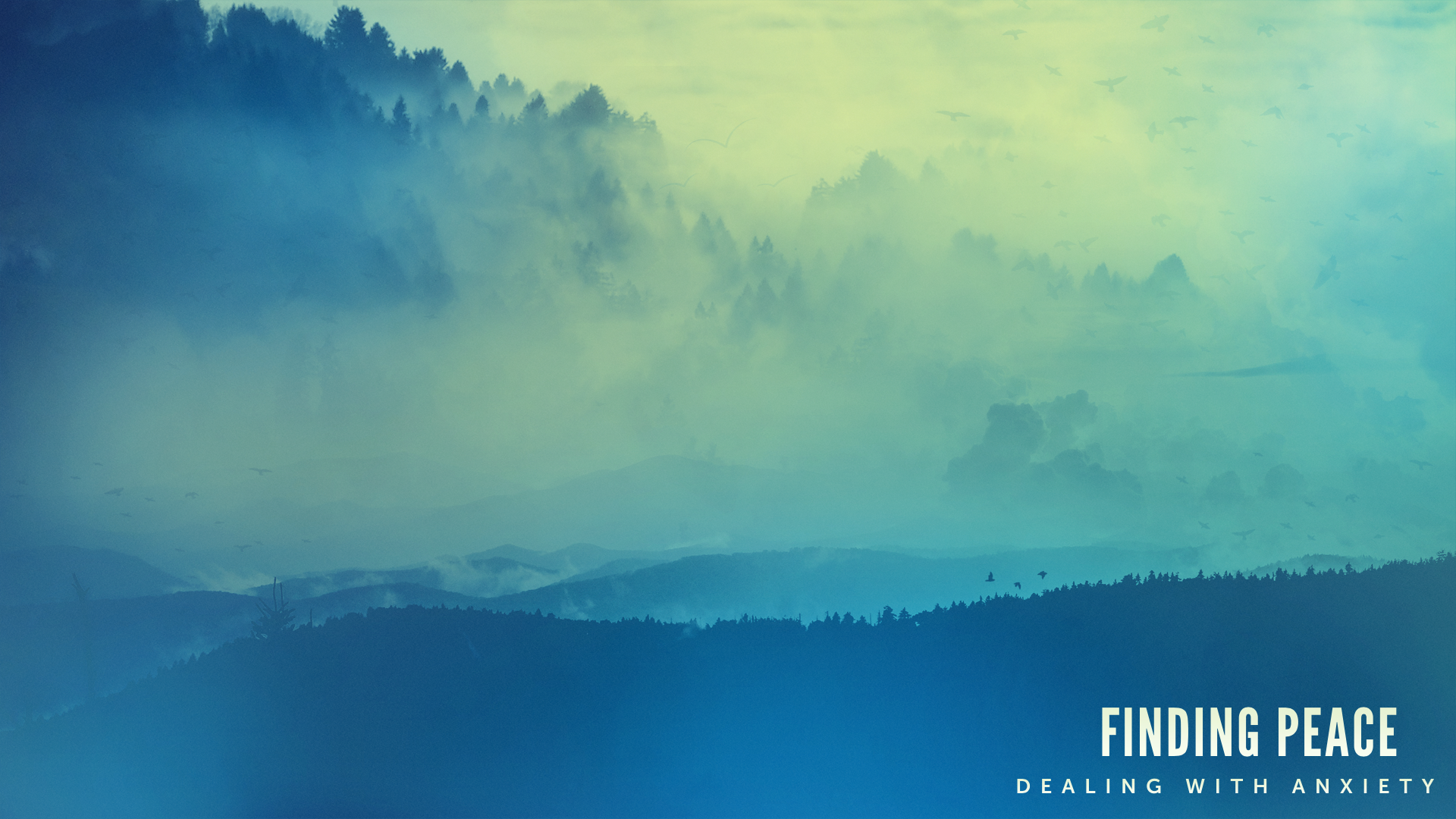 Reprioritize Everything
Matthew 6:19
“the more tightly we cling to life in Jesus, the more loosely we hold the temporary life we live on this side of heaven, and the more serenity our soul gains .“